Инициативное бюджетирование: "Приобретение стационарного сценического комплекса для проведения фестиваля "Ольховые колки", и других культурно-массовых мероприятий на территории Уляшкинского сельского поселения«
  До  начала проекта:
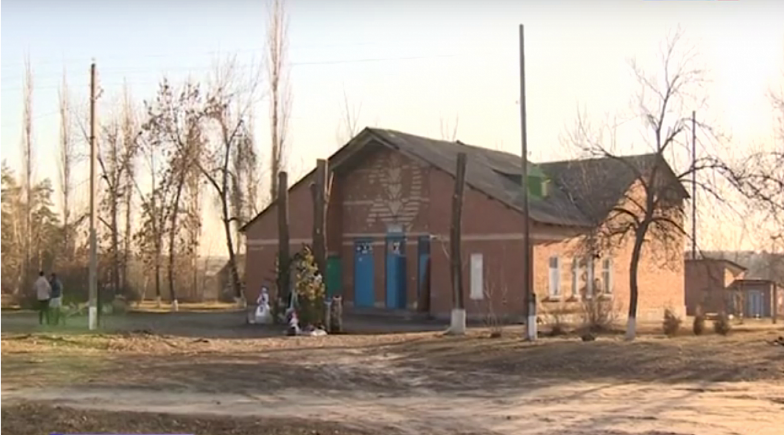 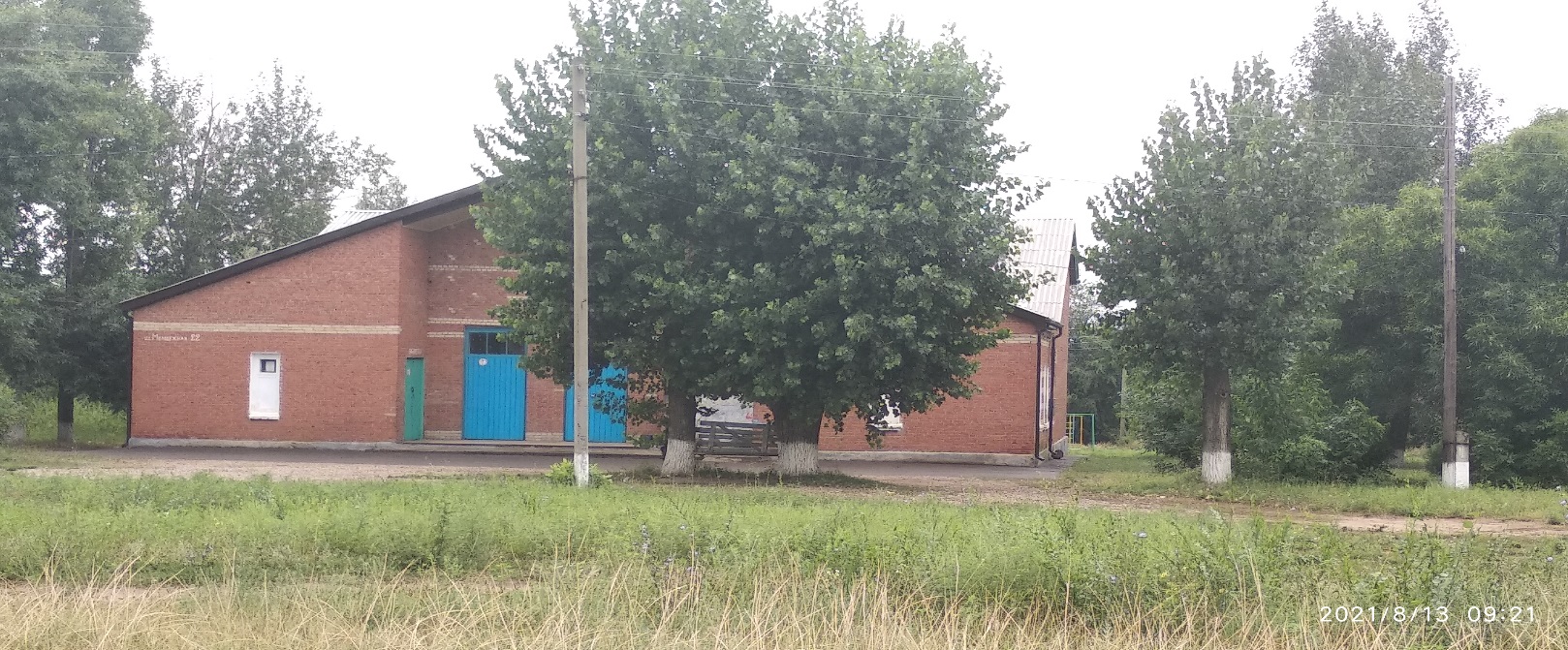 Инициативное бюджетирование: "Приобретение стационарного сценического комплекса для проведения фестиваля "Ольховые колки", и других культурно-массовых мероприятий на территории Уляшкинского сельского поселения«
После утверждения проекта:
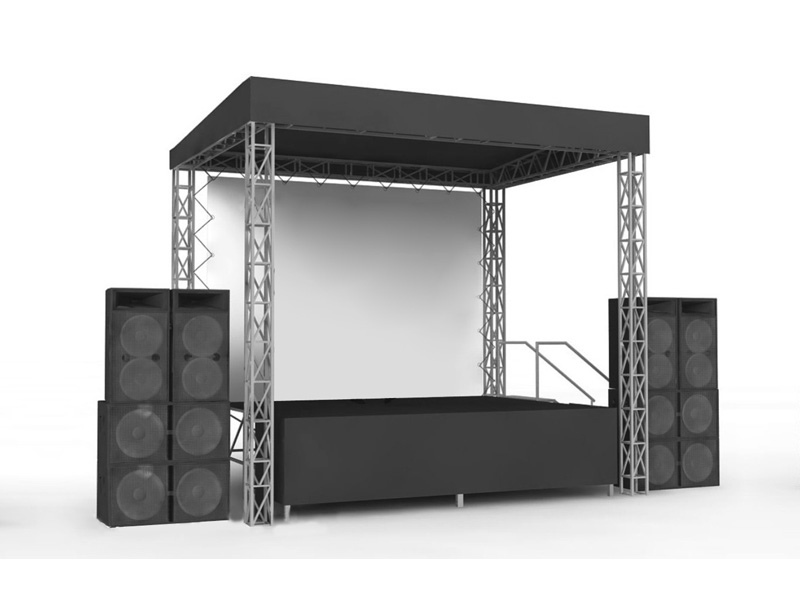 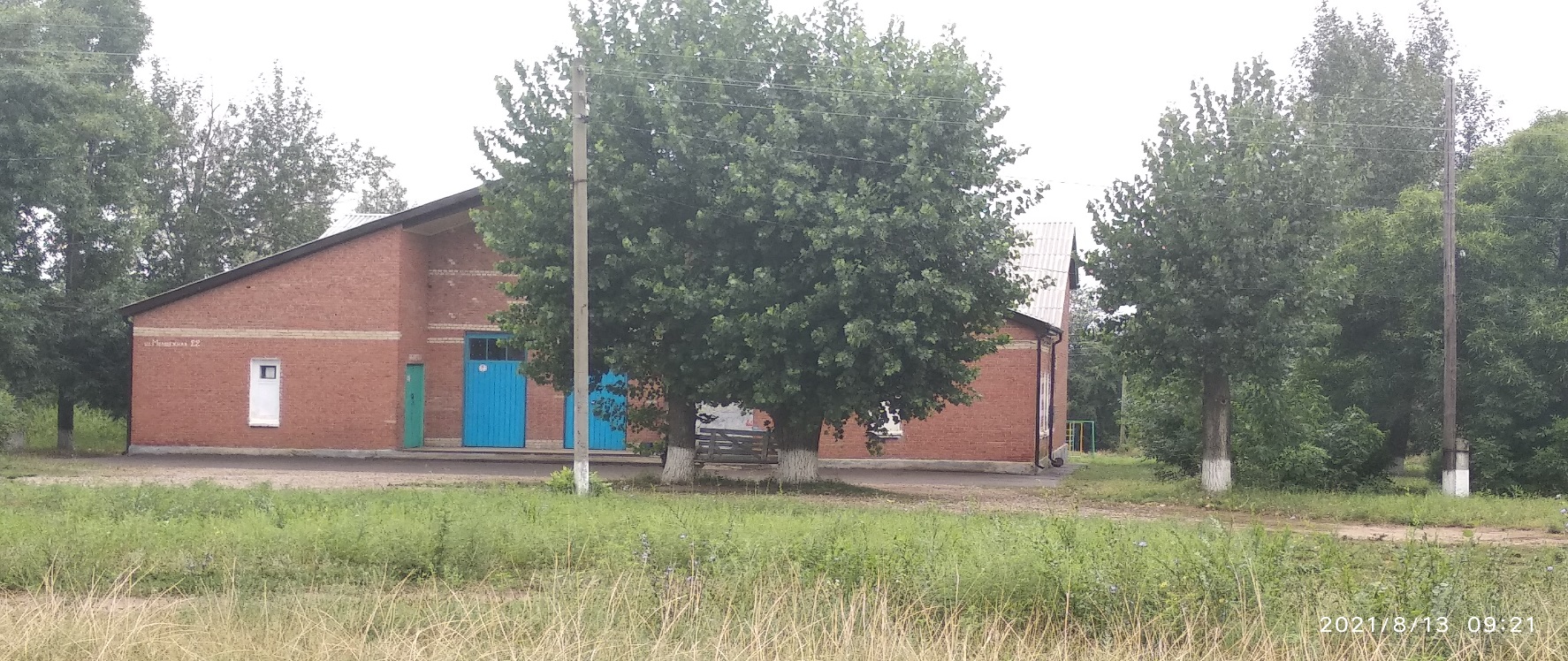 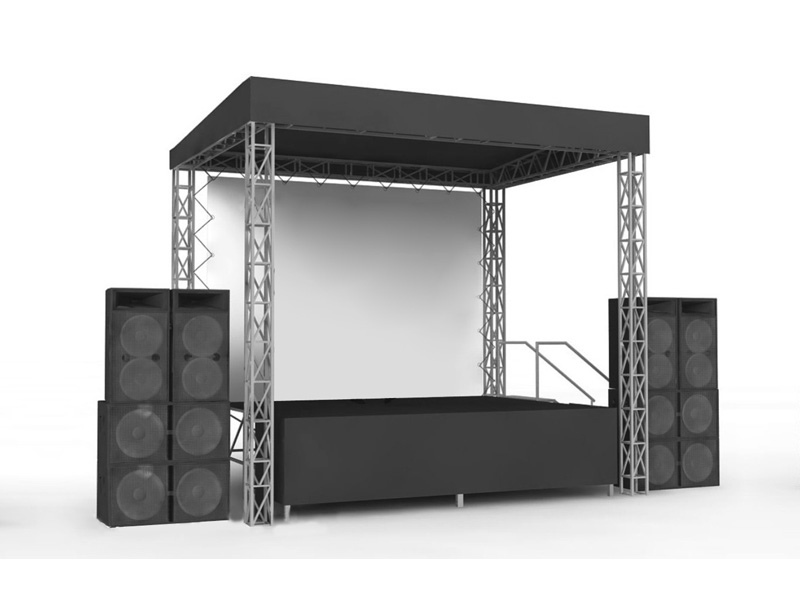